天氣熱嗎？
專案說明
本專案使用熱敏電阻偵測周遭溫度的高低，因而改變角色的顏色。
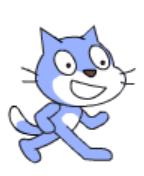 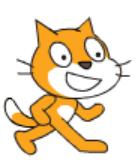 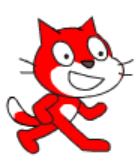 熱
2
連接方式
3
連結方式
4
新增造型
5
點選造型2，按右鍵，點選「刪除」
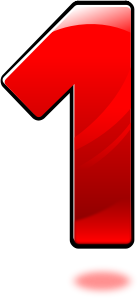 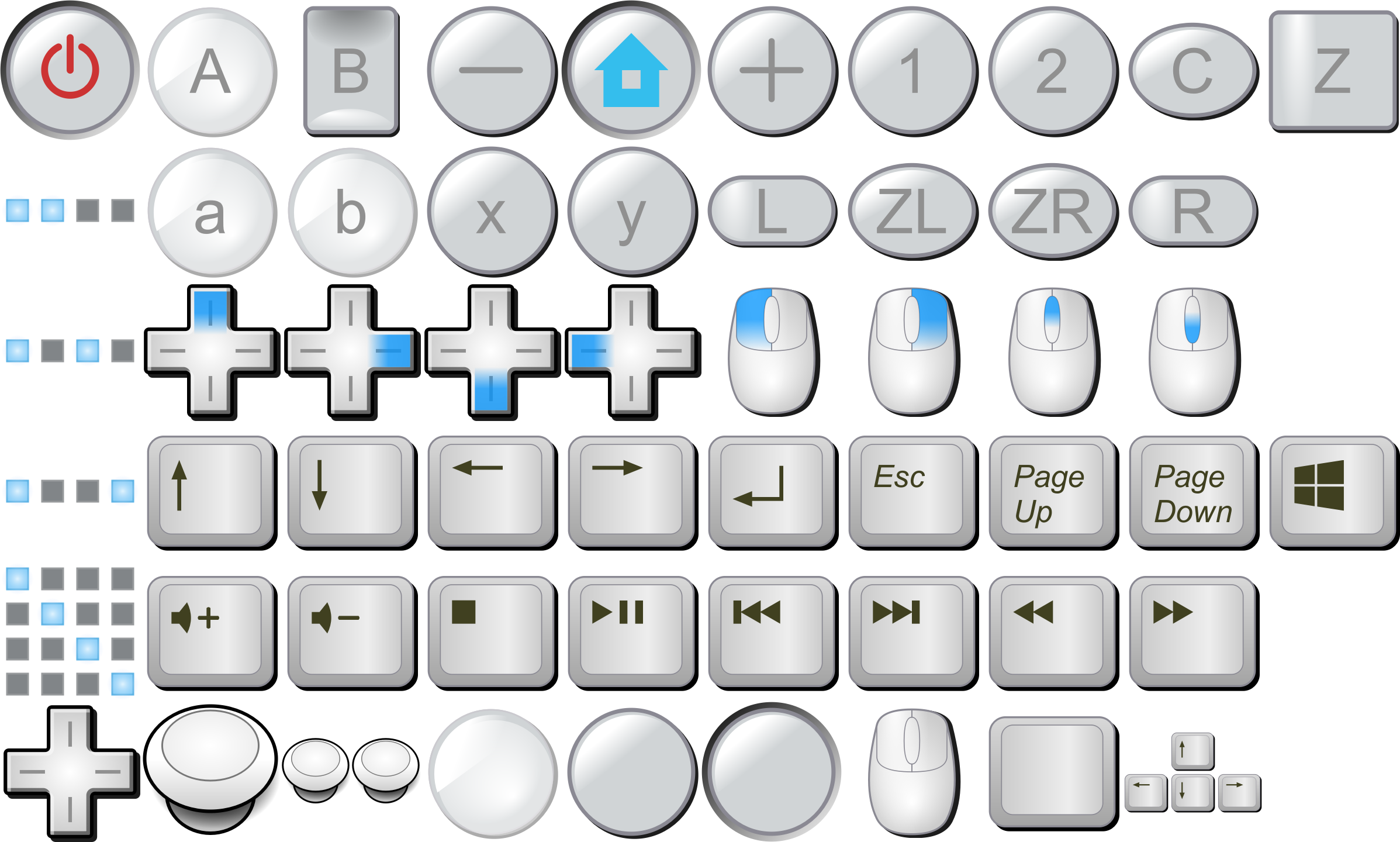 6
點選造型1，按右鍵，選擇「複製」
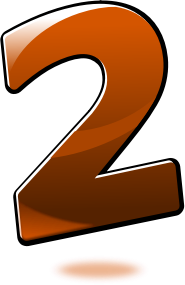 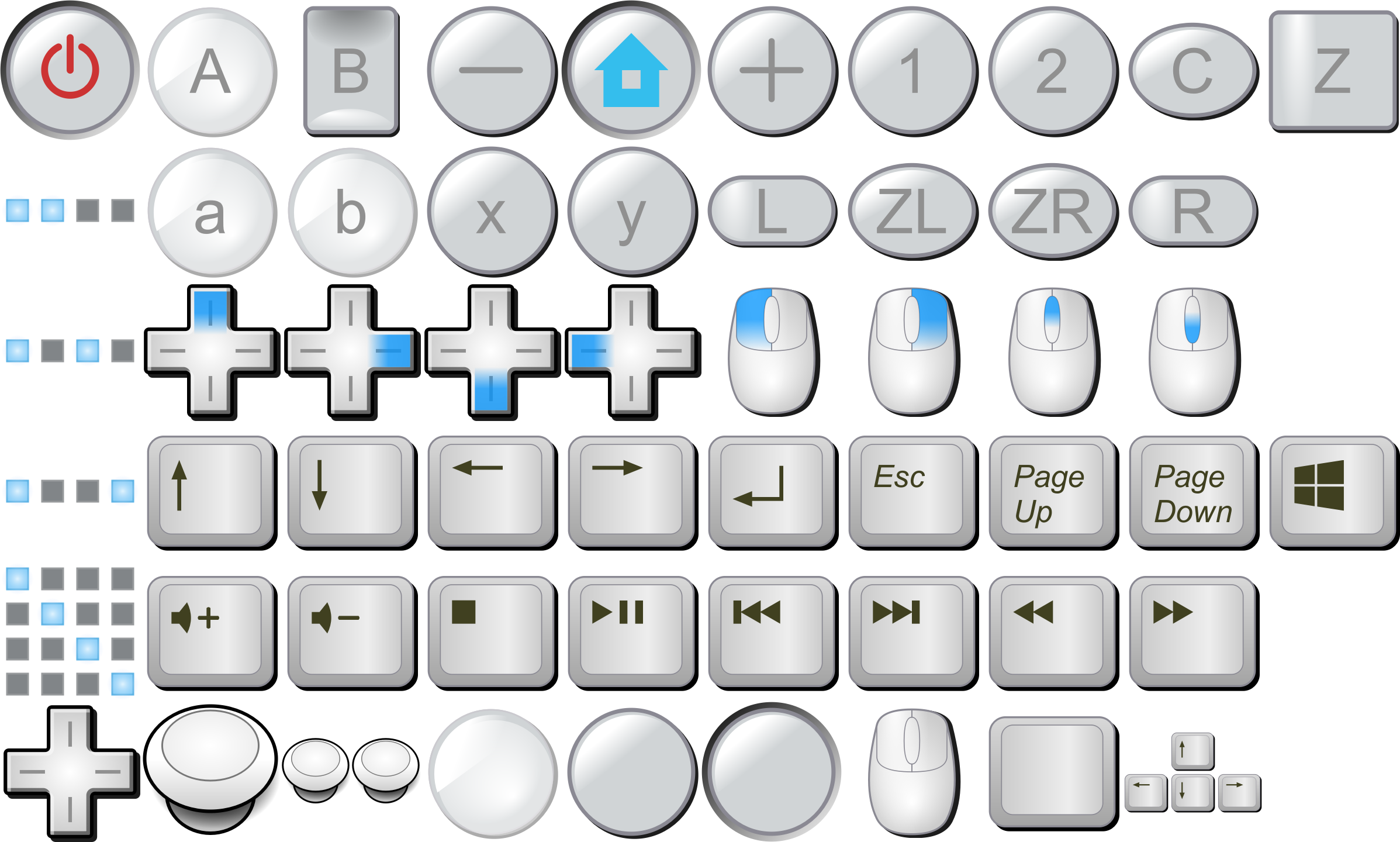 7
再複製造型1
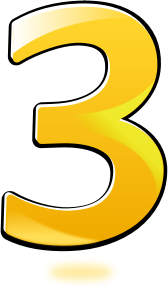 8
選擇造型1，點選「　」圖示，並選擇顏色
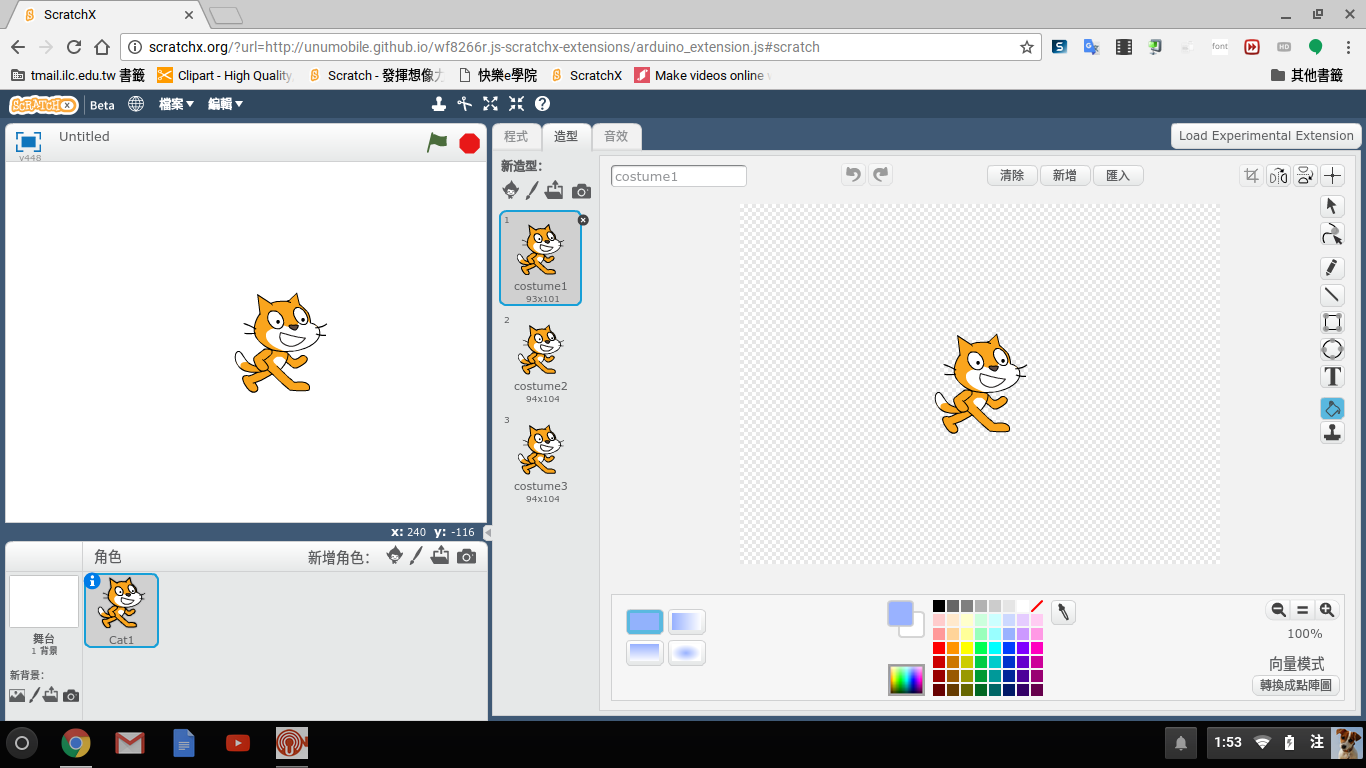 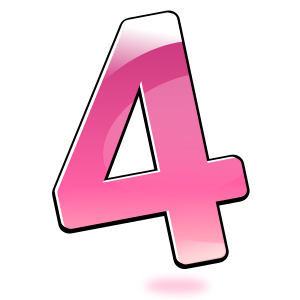 9
將角色身上的橘色填成紅色
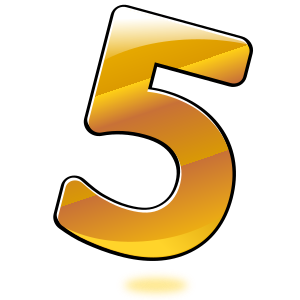 10
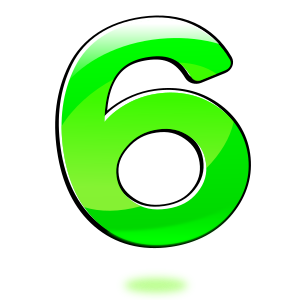 選擇造型3，點選「　」圖示，並選擇顏色
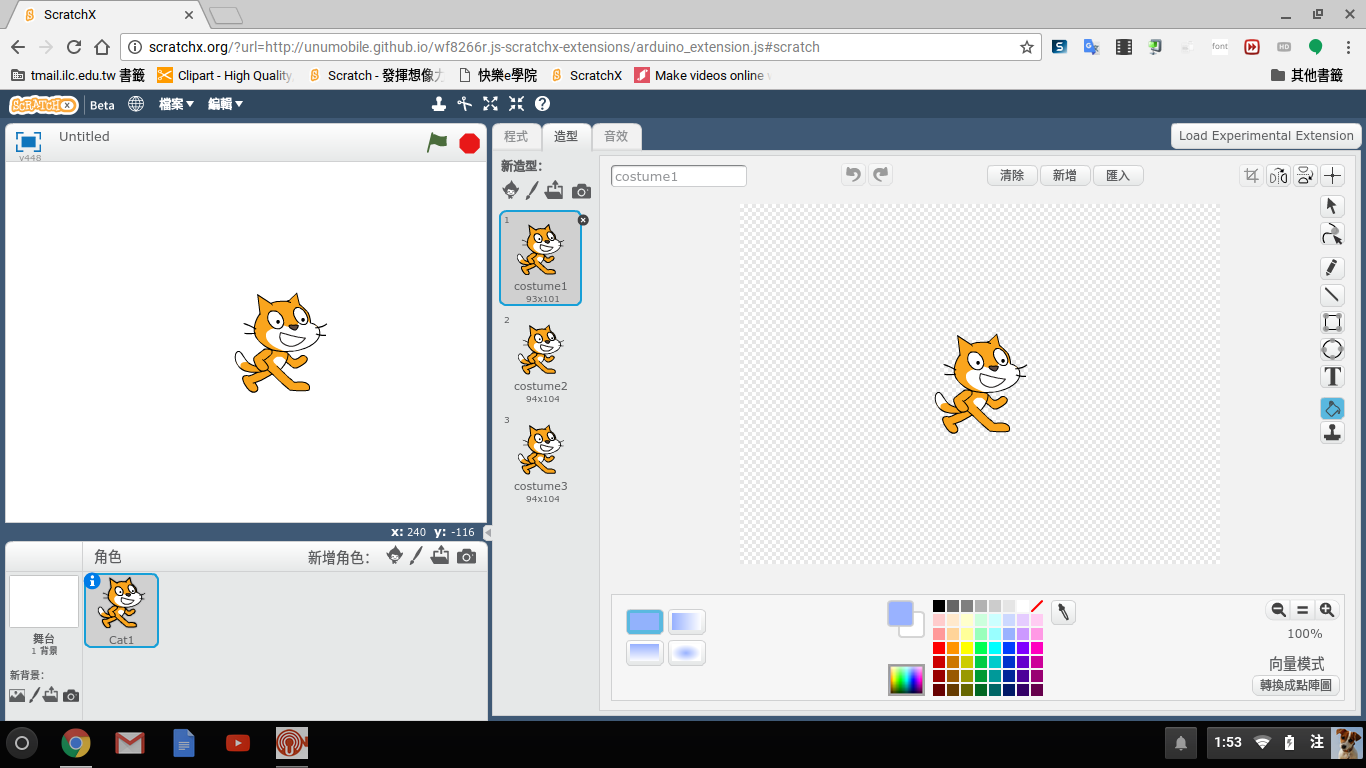 11
將角色身上的橘色填成藍色
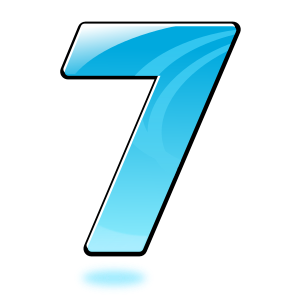 12
程式
13
程式
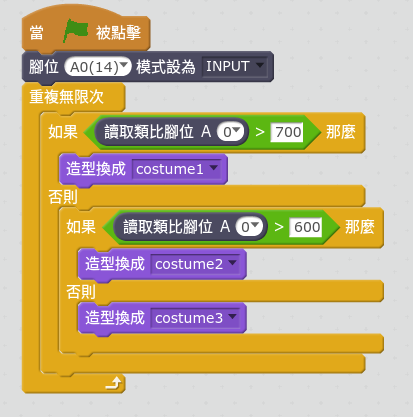 重複執行：
如果類比腳位值大於700，切換到造型1
如果類比腳位值小於等於700，並且大於600，切換到造型2
如果類比腳位值小於等於600，切換到造型3
注意：偵測值要根據所在的環境進行調整。
14